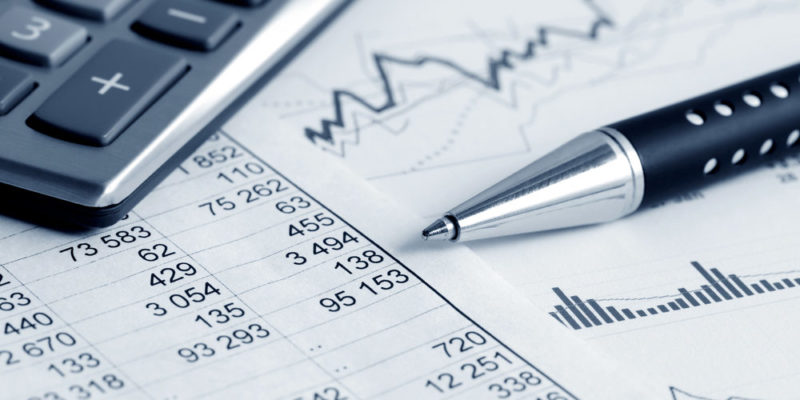 Presupuestos
Curso: Personal SocialNombre: Carlo Sebastian Davila FernandezProfesor: Flores Gallegos, José Luis.Grado: 6°Sección: A
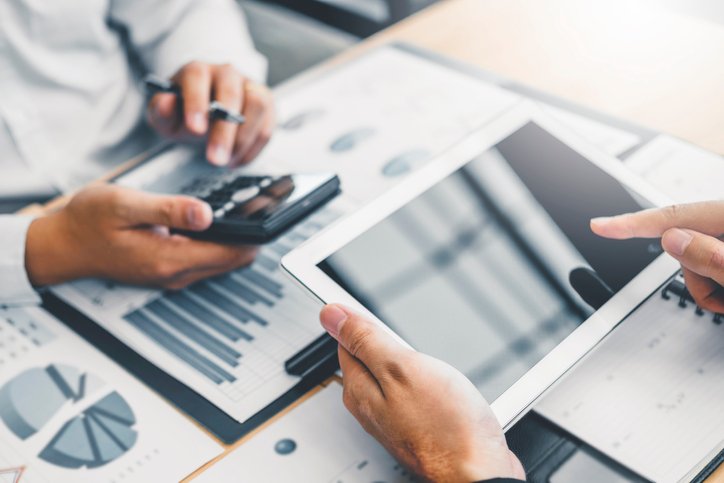 Tarea:
Elabora la lista de gastos de tu familia de los últimos dos meses y analízala con tusfamiliares.
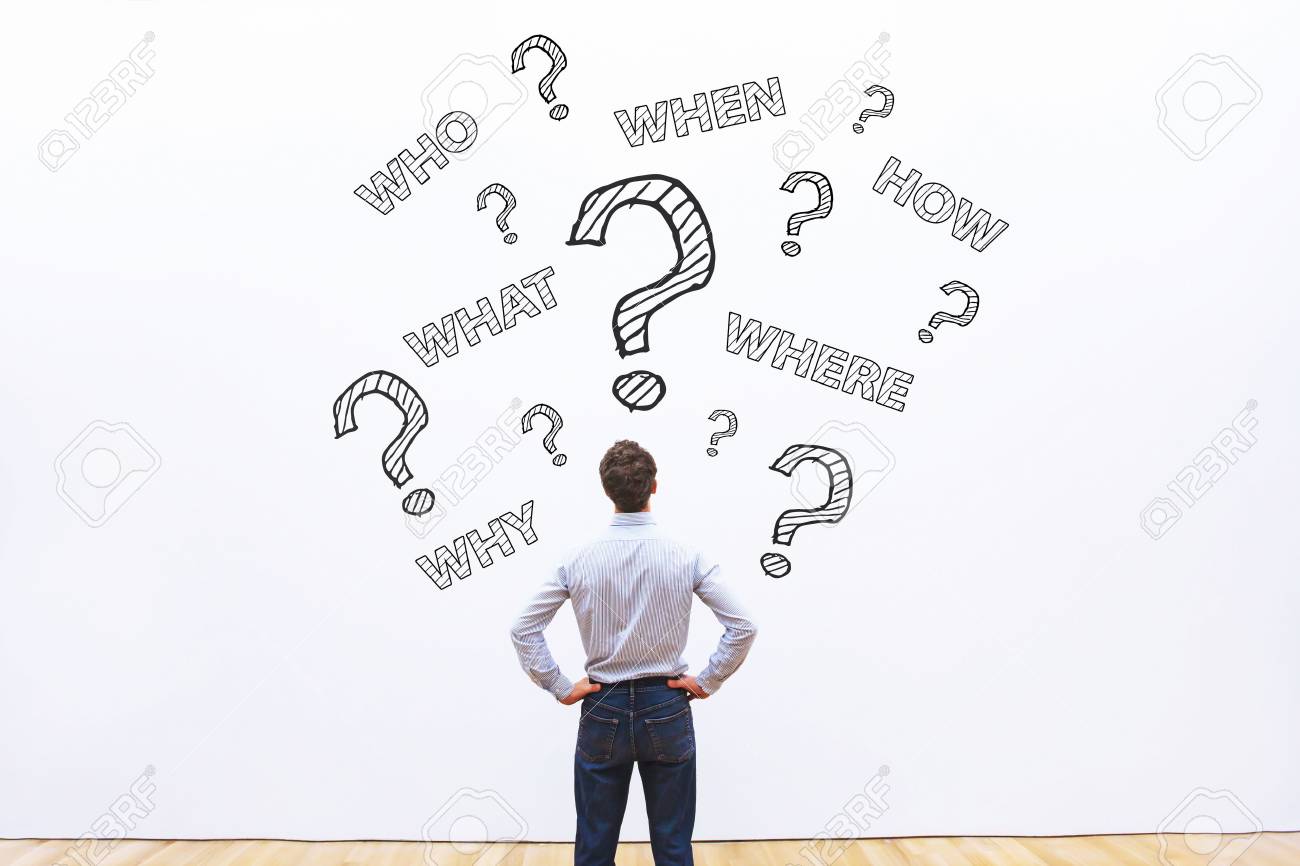 Preguntas:
1) ¿En qué mes gastaron más?2) ¿Qué gastos fijos tienen?3) ¿Cuál es el mayor gasto que hace tu familia?4) ¿Qué acciones deberían realizar para reducir los gastos? Menciona dos acciones
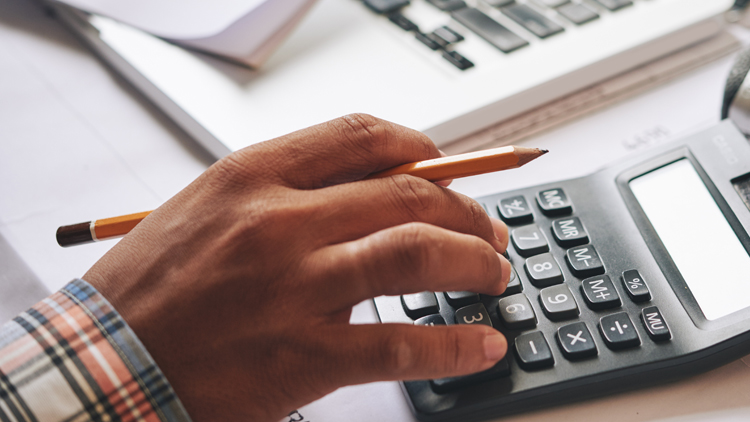 Respuestas:
1° Diciembre (Navidad pasada)
2° Serv. Luz, Serv. Agua, Escuela (Hermana y yo), comida,     Internet (2020-2021), Serv. Medico.
3° Escuela(Hermana y yo).4°
Apagar los dispositivos durante el tiempo que no se usan. Ejem: Computadora, Terma, Lámparas (Luces), etc.
Disminuir el consumo de agua. Ejem: Cerrar el fregadero mientras no se este usando, Lavar 1 vez por semana, etc.
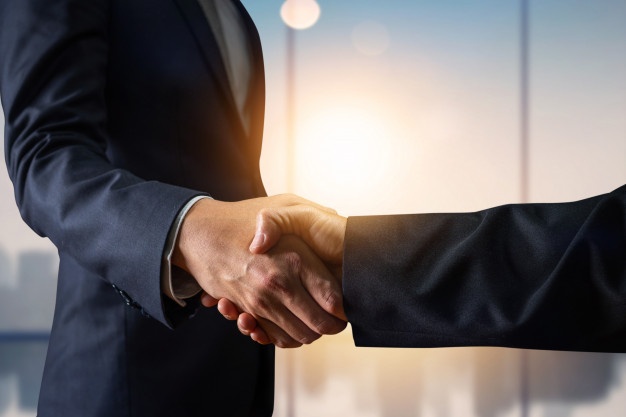 Gracias
Tema: Presupuestos.